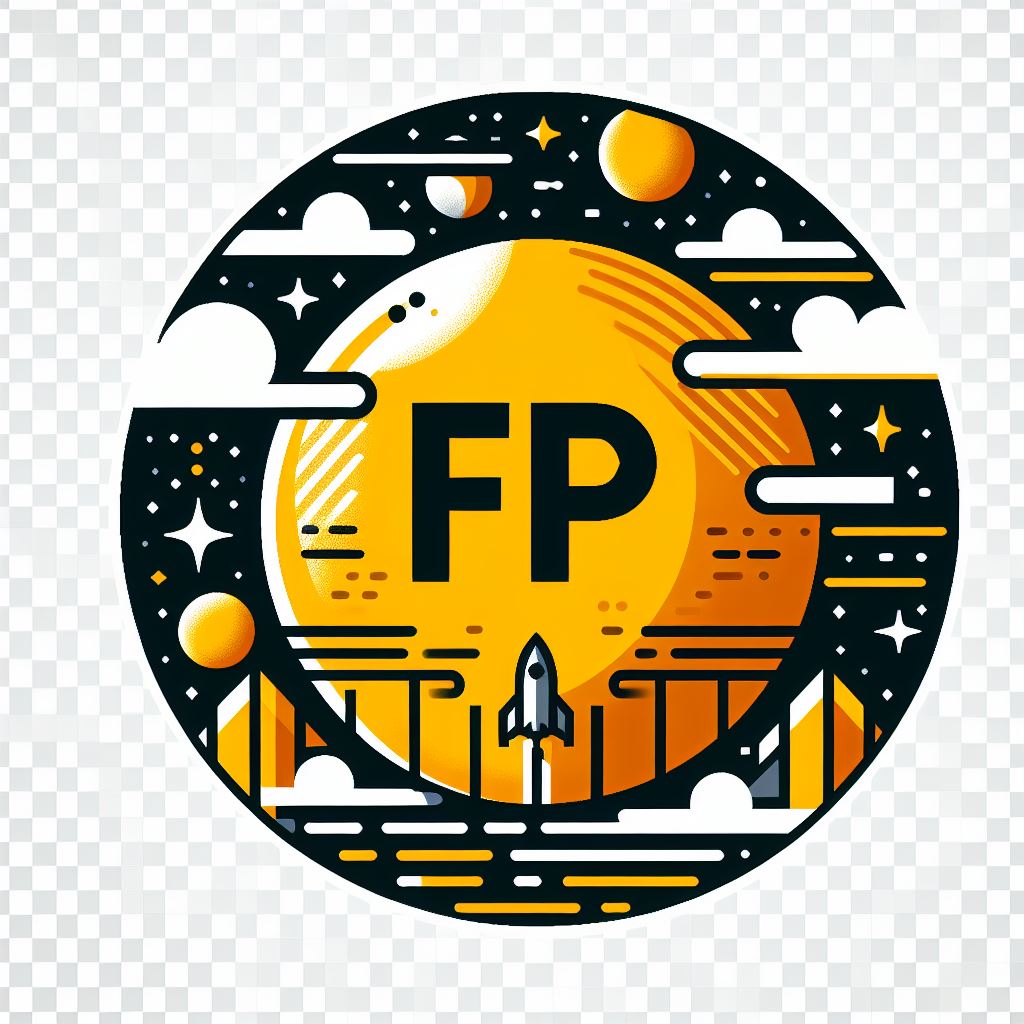 Realización de medidas eléctricas
Sistemas eléctricos en centrales
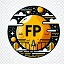 Errores en las medidas. Metodologías. Errores típicos. Sensibilidad.
El documento trata sobre los errores en las medidas eléctricas, las metodologías para minimizarlos, los errores típicos que se cometen y la sensibilidad de los instrumentos de medida.
Introducción:
Es importante tener en cuenta los posibles errores que pueden cometerse en las medidas eléctricas.
Estos errores pueden deberse a distintos factores, como la precisión de los instrumentos de medida, las condiciones ambientales o el método de medida utilizado.
Metodologías:
Existen diferentes metodologías para minimizar los errores en las medidas eléctricas.
Algunas de las más utilizadas son:
Método de la media aritmética
Método de los mínimos cuadrados
Método de las diferencias finitas
Errores típicos:
Algunos de los errores típicos que se cometen en las medidas eléctricas son:
Error de cero
Error de escala
Error de lectura
Error de paralaje
Error de temperatura
Error de humedad
Sensibilidad:
La sensibilidad de un instrumento de medida es la capacidad que tiene para detectar pequeños cambios en la señal de entrada.
Cuanto mayor sea la sensibilidad, más pequeño será el cambio en la señal de entrada que el instrumento de medida puede detectar.
Conclusión:
Los errores en las medidas eléctricas son inevitables, pero pueden minimizarse siguiendo las metodologías adecuadas y teniendo en cuenta los errores típicos.
La sensibilidad del instrumento de medida también juega un papel importante en la precisión de las medidas.
www.todofp.pro
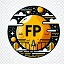 Precisión de los aparatos de medida. Normas generales para la toma de medidas eléctricas.
La precisión de un aparato de medida es su capacidad para medir con exactitud una magnitud física.
Para realizar medidas eléctricas correctamente, se deben seguir unas normas generales: utilizar aparatos de medida adecuados, calibrarlos periódicamente, conectarlos correctamente, realizar las medidas en condiciones ambientales adecuadas y registrar los resultados correctamente.
Los aparatos de medida se conectan a la instalación eléctrica mediante cables de la sección adecuada y bien aislados.
Las medidas eléctricas se realizan siguiendo un procedimiento determinado que varía según el tipo de aparato de medida y la magnitud que se desea medir, pero en general se conectan el aparato de medida a la instalación eléctrica, se selecciona el rango de medida adecuado, se realiza la medida y se registra el resultado.
Los resultados de las medidas eléctricas se registran en un cuaderno de notas o en una hoja de cálculo de forma clara y ordenada.
Los aparatos de medida deben calibrarse de forma periódica para garantizar su precisión, comparándolos con un patrón de medida conocido.
www.todofp.pro
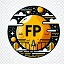 Instrumentos de medida analógicos y digitales. El polímetro. El osciloscopio. Ventajas e inconvenientes. Utilización. Características. Sistemas de medida.
Los instrumentos de medida se utilizan para medir magnitudes eléctricas como la tensión, la corriente y la potencia.
Hay dos tipos de instrumentos de medida: analógicos y digitales.
Los instrumentos de medida analógicos utilizan una aguja que se mueve sobre una escala para indicar el valor de la magnitud que se está midiendo.
Los instrumentos de medida digitales utilizan un display para mostrar el valor de la magnitud que se está midiendo.
El polímetro es un instrumento de medida que se puede utilizar para medir tensiones, corrientes y resistencias.
El osciloscopio es un instrumento de medida que se utiliza para medir señales eléctricas.
Los instrumentos de medida analógicos son fáciles de leer y entender, baratos y robustos, pero no son tan precisos como los instrumentos digitales.
Los instrumentos de medida digitales son más precisos que los instrumentos analógicos, pero pueden ser más caros, más frágiles y más difíciles de leer en condiciones de poca luz.
Los instrumentos de medida se utilizan para medir magnitudes eléctricas en una amplia variedad de aplicaciones.
Los instrumentos de medida tienen una serie de características que determinan su rendimiento, como el rango, la precisión, la resolución y la sensibilidad.
Los sistemas de medida son conjuntos de instrumentos de medida que se utilizan para medir magnitudes eléctricas en una amplia variedad de aplicaciones.
www.todofp.pro
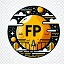 Medidas eléctricas fundamentales. Medida de intensidad. Medida de tensión. Medidas de potencia. Medidas de energía. Medida de la frecuencia. Medida del factor de potencia. Medida de la resistencia eléctrica.
Las medidas eléctricas fundamentales sirven para caracterizar el comportamiento de un sistema eléctrico. Estas medidas incluyen la intensidad, la tensión, la potencia, la energía, la frecuencia, el factor de potencia y la resistencia eléctrica.
La intensidad se mide en amperios y se puede medir con un amperímetro. La tensión se mide en voltios y se puede medir con un voltímetro. La potencia se mide en vatios y se puede medir con un vatímetro. La energía se mide en julios y se puede medir con un contador de energía. La frecuencia se mide en hercios y se puede medir con un frecuencímetro. El factor de potencia se mide en porcentaje y se puede medir con un factorímetro. La resistencia eléctrica se mide en ohmios y se puede medir con un óhmetro.
Para realizar mediciones eléctricas se deben utilizar instrumentos calibrados y en buen estado de funcionamiento. Además, es importante conectar los instrumentos correctamente, tomar las medidas en un lugar seguro y utilizar equipo de protección personal.
www.todofp.pro
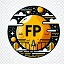 Interpretación de resultados. Medidas visuales. Medidas gráficas. Sistemas informáticos de medida.
El texto trata sobre la interpretación de los resultados de las medidas eléctricas. Hay diferentes métodos para hacerlo, como la interpretación visual, la interpretación gráfica o la interpretación mediante sistemas informáticos de medida.
La interpretación visual consiste en observar directamente los valores medidos y compararlos con los valores esperados o con los valores de referencia. La interpretación gráfica consiste en representar los valores medidos en un gráfico y analizar la tendencia de los mismos. Los sistemas informáticos de medida son herramientas que permiten automatizar el proceso de medición y análisis de los resultados.
La elección del método más adecuado dependerá de la naturaleza de las medidas y de los recursos disponibles.
www.todofp.pro
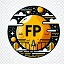 Analizadores de redes. Utilización. Tipos. Características. Análisis de resultados.
Resumen:
Los analizadores de redes son dispositivos electrónicos utilizados para medir y analizar los parámetros eléctricos de un sistema eléctrico. Se utilizan en diversas aplicaciones, como el mantenimiento predictivo, la resolución de problemas y la optimización del rendimiento.
Utilización:
Los analizadores de redes miden parámetros eléctricos como tensión, corriente, frecuencia, potencia, factor de potencia, armónicos, distorsión armónica total (THD) y desequilibrio de fase. Estos parámetros se utilizan para evaluar el estado de un sistema eléctrico y para identificar posibles problemas.
Tipos:
Existen analizadores de redes monofásicos y trifásicos. Los primeros se utilizan en sistemas monofásicos y los segundos en sistemas trifásicos. También se pueden clasificar según su precisión, rango de medición y características especiales.
Características:
Los analizadores de redes suelen tener una pantalla digital que muestra los resultados de las mediciones, botones o teclas para controlar el analizador y puertos de entrada y salida para conectar el analizador al sistema eléctrico y a otros dispositivos.
Análisis de Resultados:
Los resultados de las mediciones realizadas con un analizador de redes se utilizan para evaluar el estado de un sistema eléctrico y para identificar posibles problemas. Se puede determinar si el sistema está funcionando correctamente, identificar componentes que están fallando o a punto de fallar, optimizar el rendimiento del sistema y reducir los costos de operación.
Conclusión:
Los analizadores de redes son herramientas valiosas para el mantenimiento y la operación de los sistemas eléctricos.
www.todofp.pro